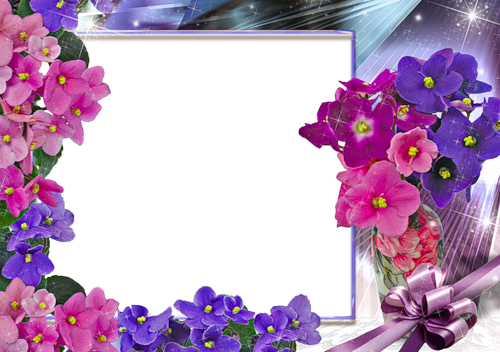 МОЙ МИР УВЛЕЧЕНИЕ
ФИАЛКА
УЗАМБАРСКАЯ
Воспитатель МБДОУ №12
Пыпина Ольга Павловна
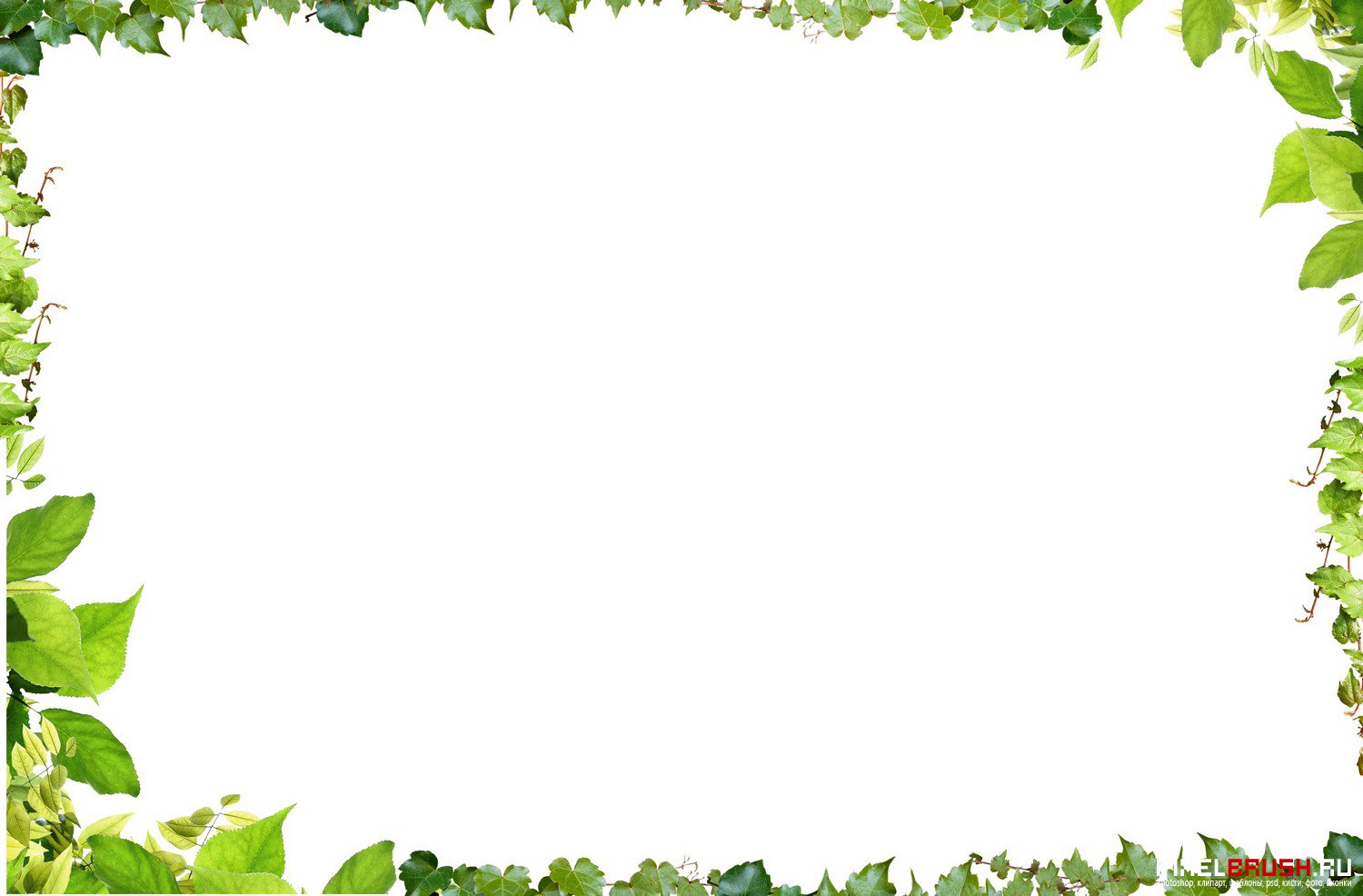 Полив фиалки
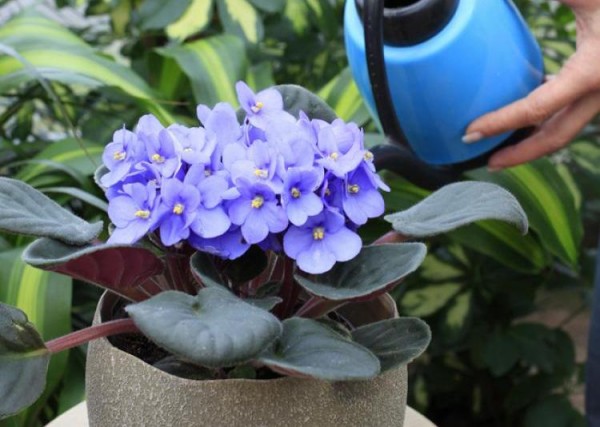 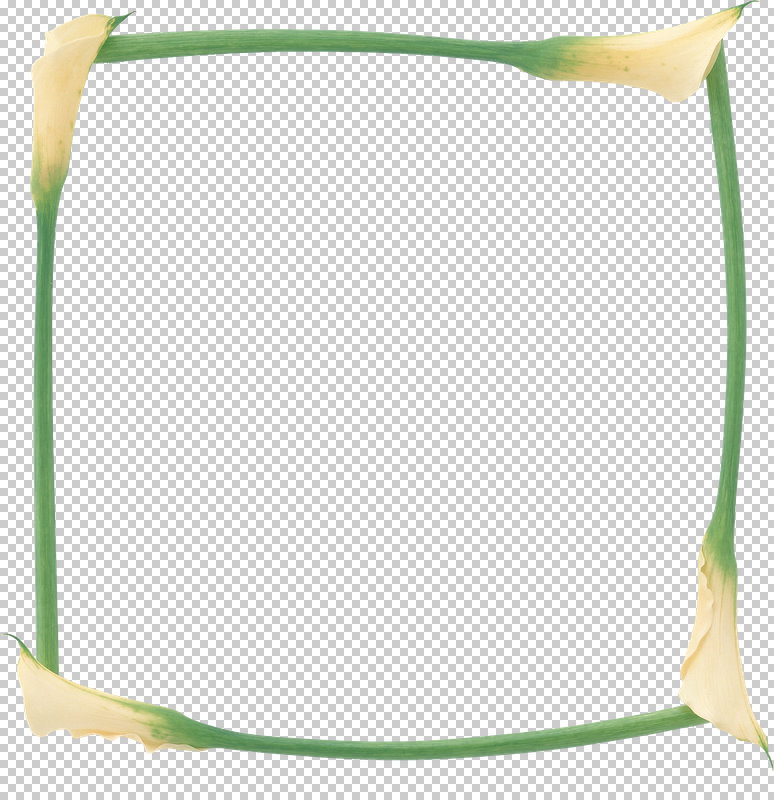 Подкормка фиалки
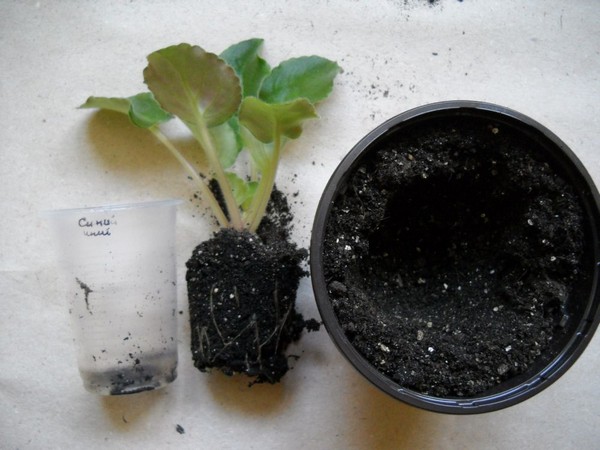 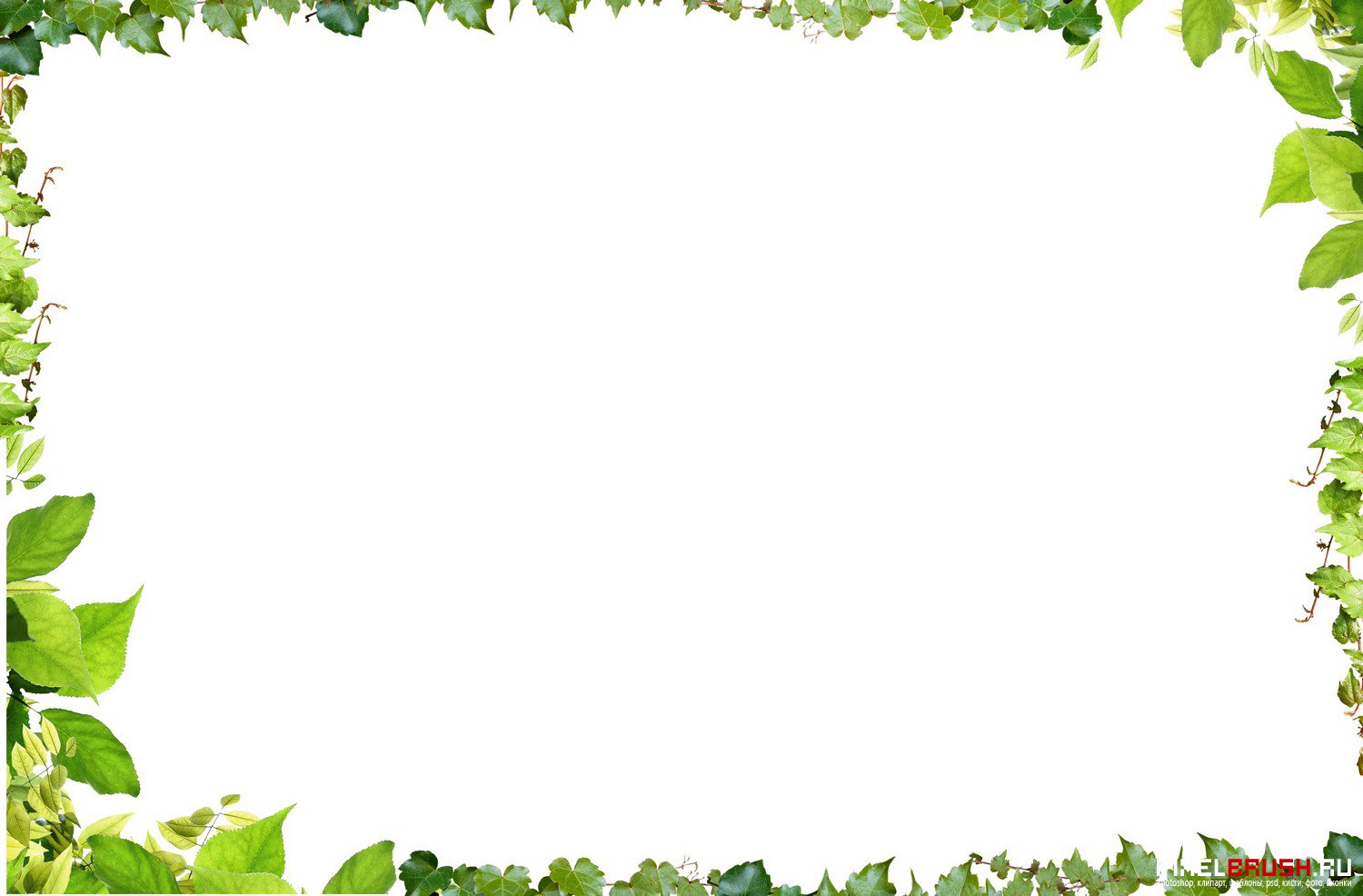 Пересадка фиалки
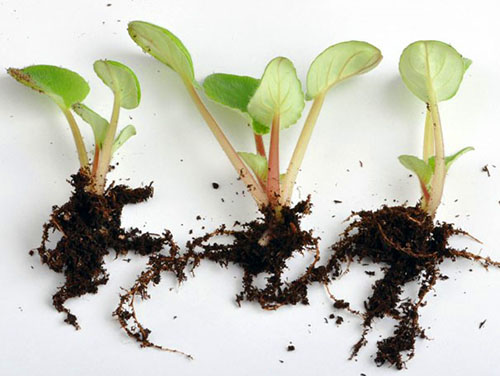 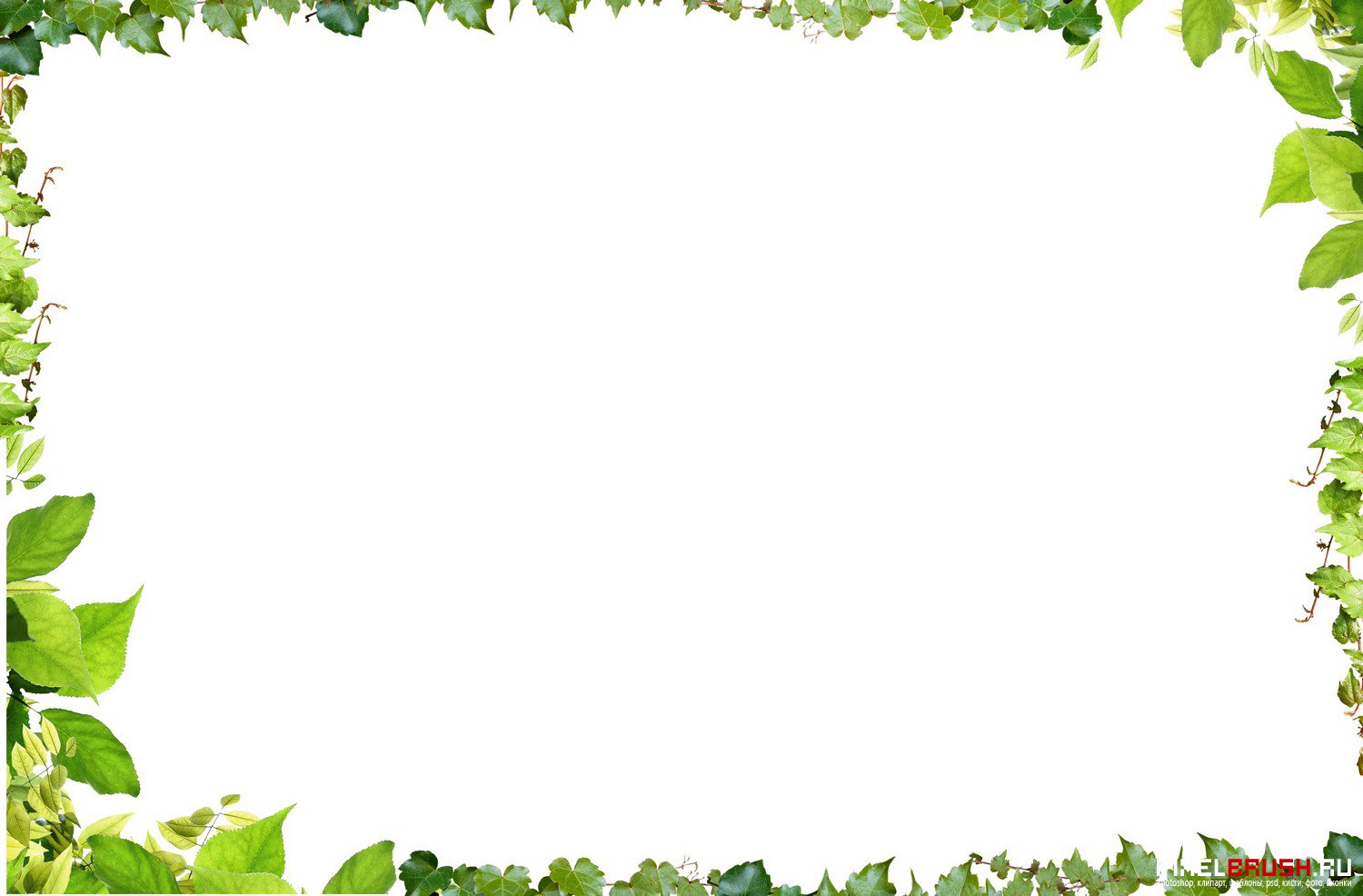 Размножение фиалки
БОКОВЫМИ РОЗЕТКАМИ
ЧЕРЕНКАМИ
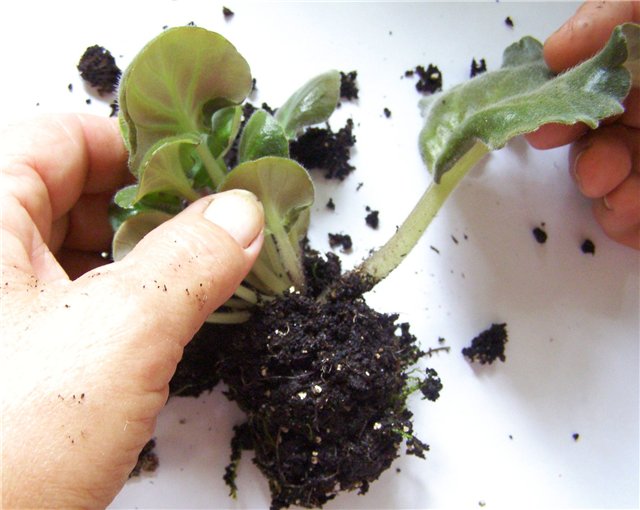 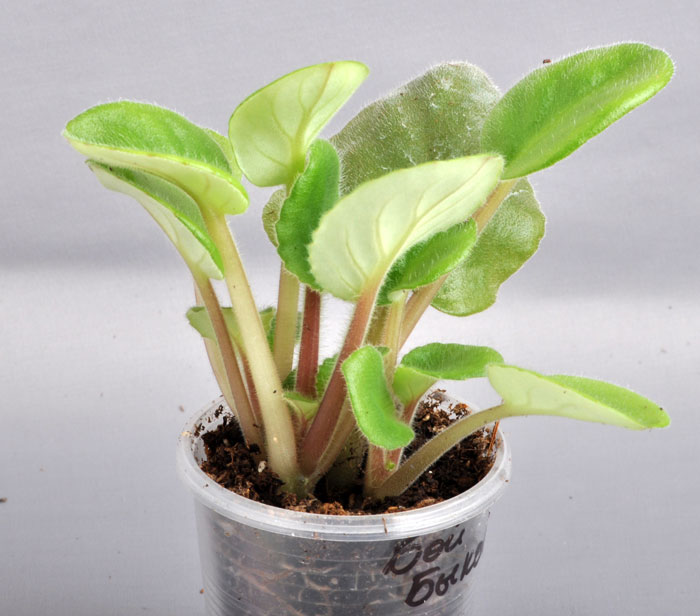 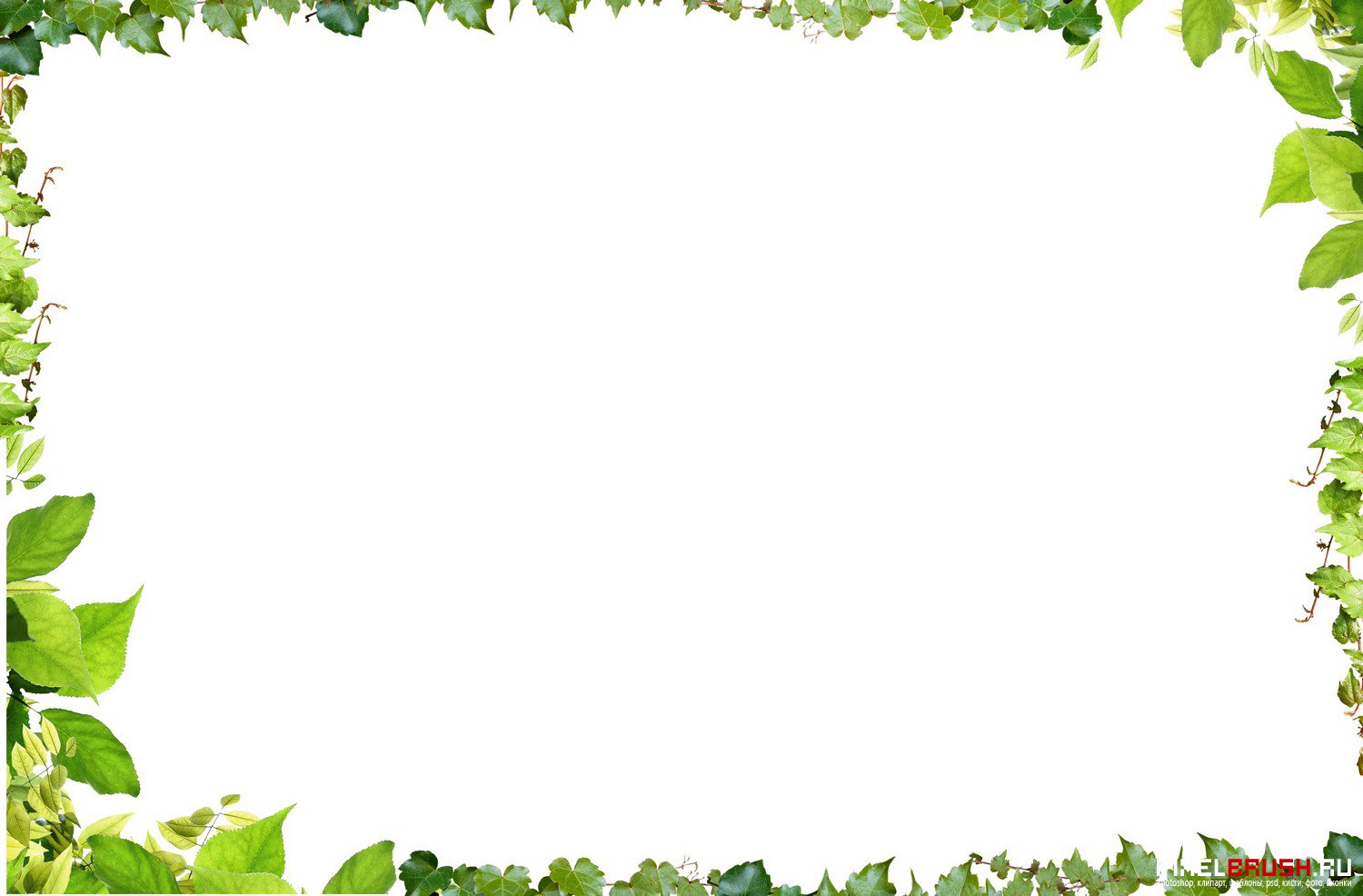 Вредители фиалок
Клещ цикламеновый
Белокрылка
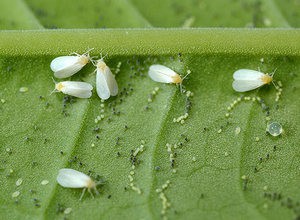 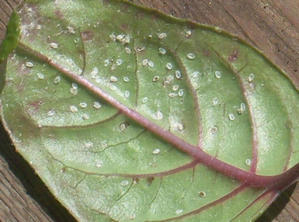 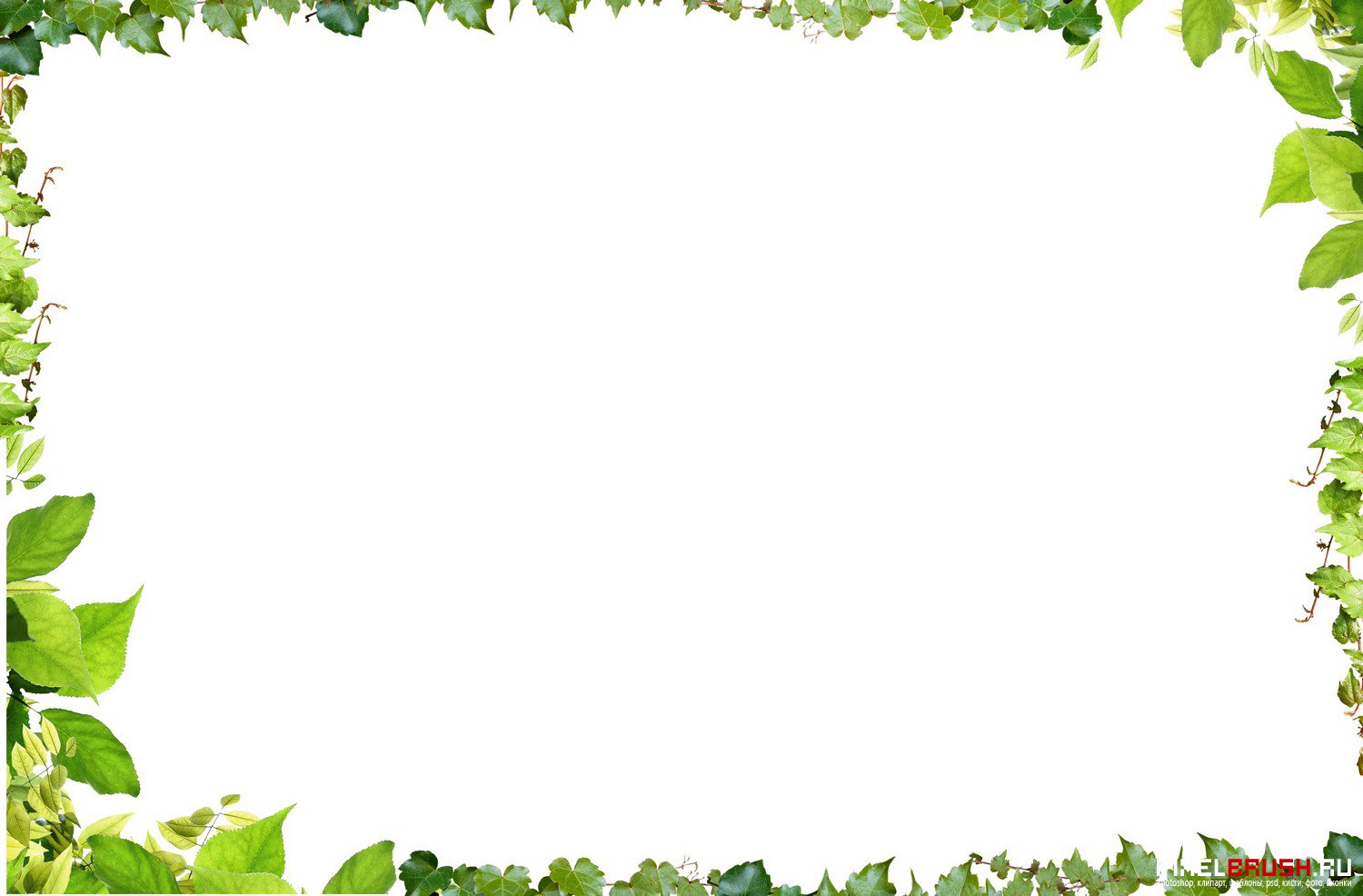 Вредители фиалок
Корневая гниль
Плесень
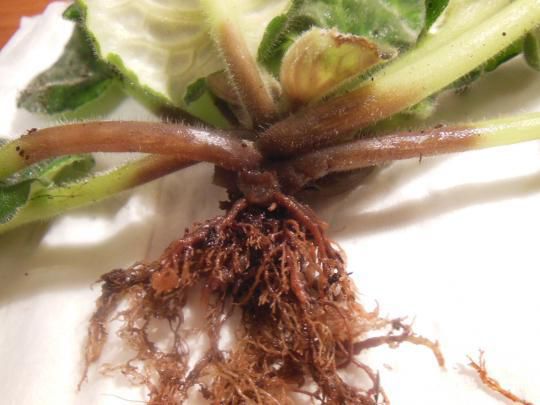 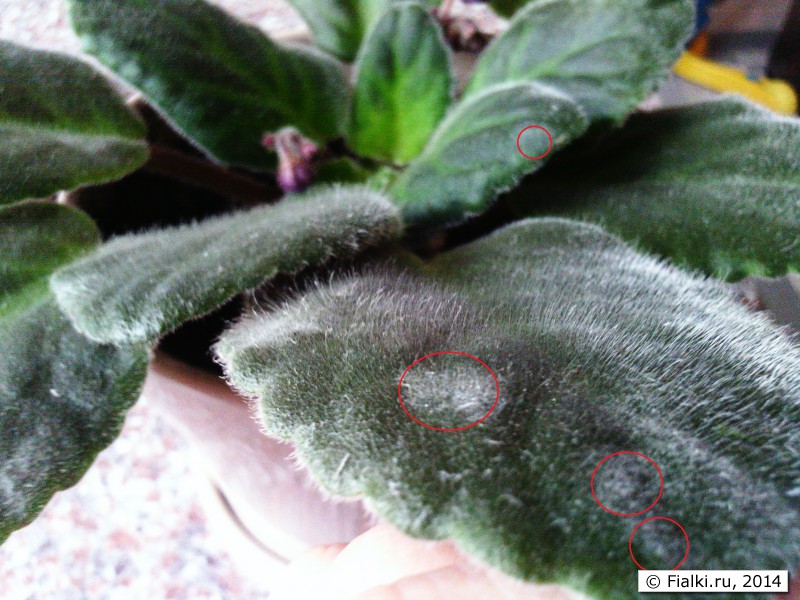 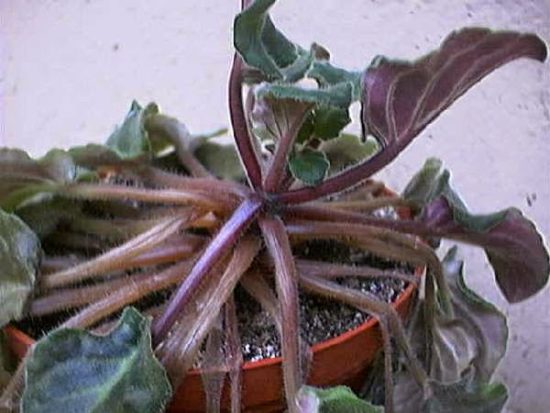 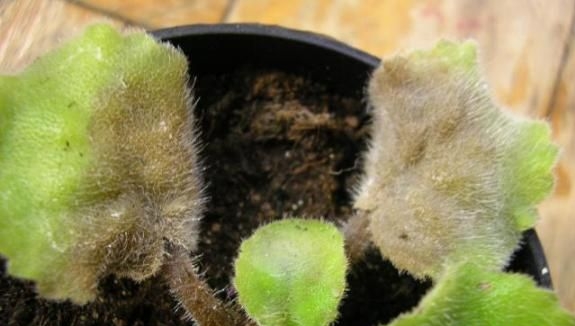 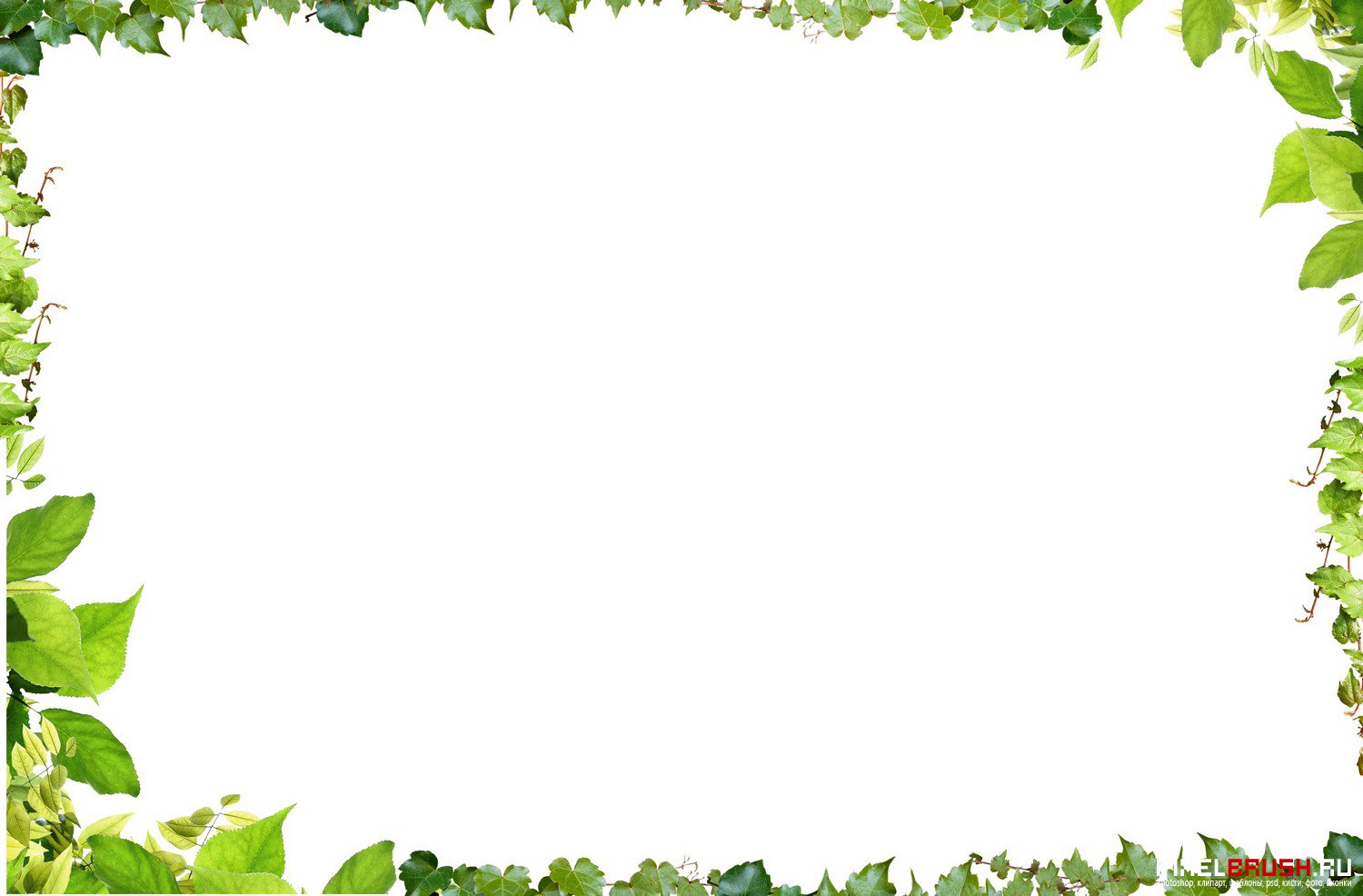 Разновидности цветков фиалки
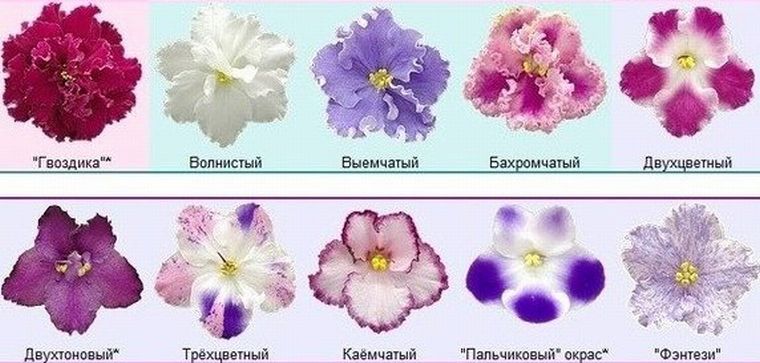 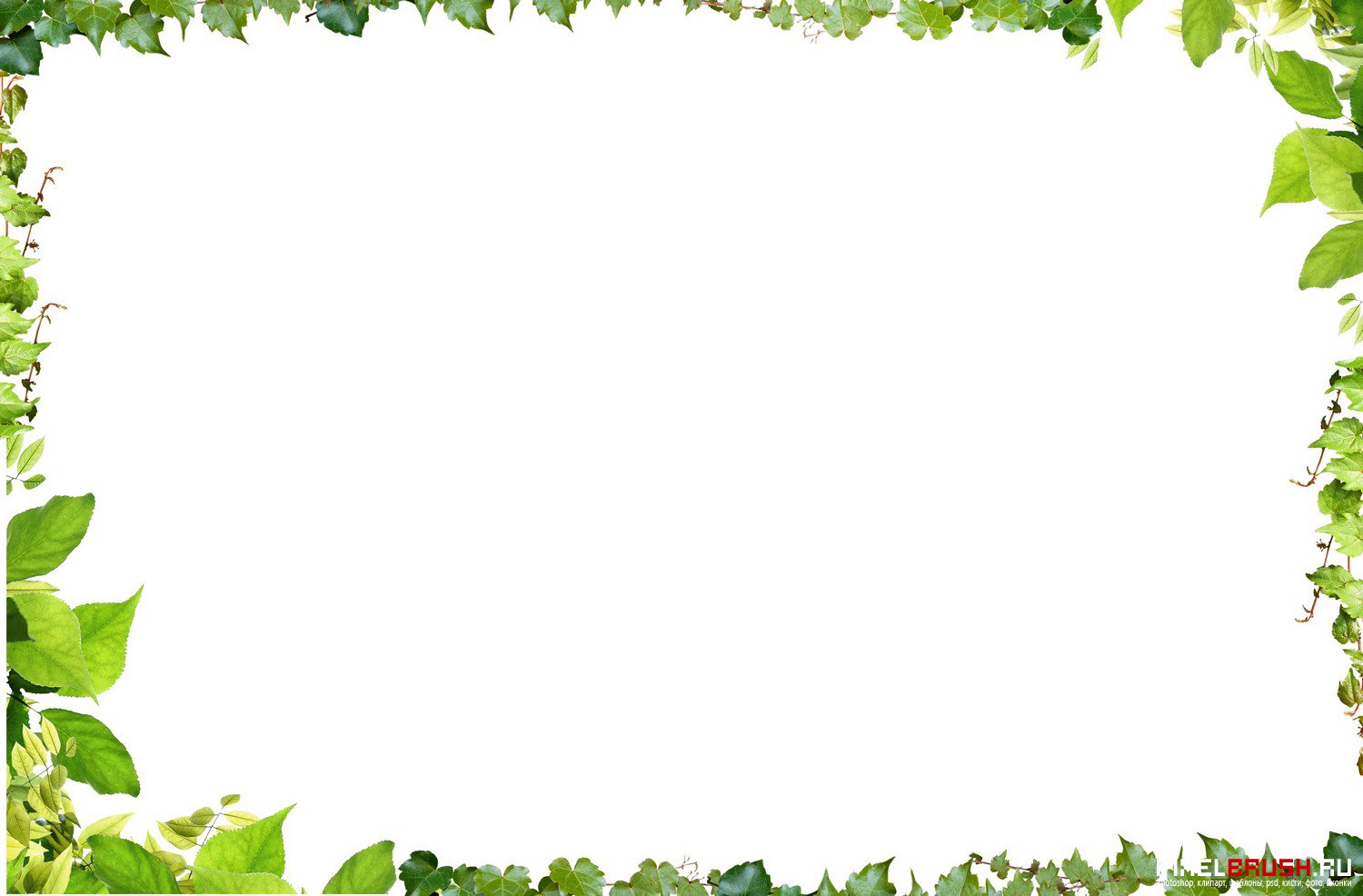 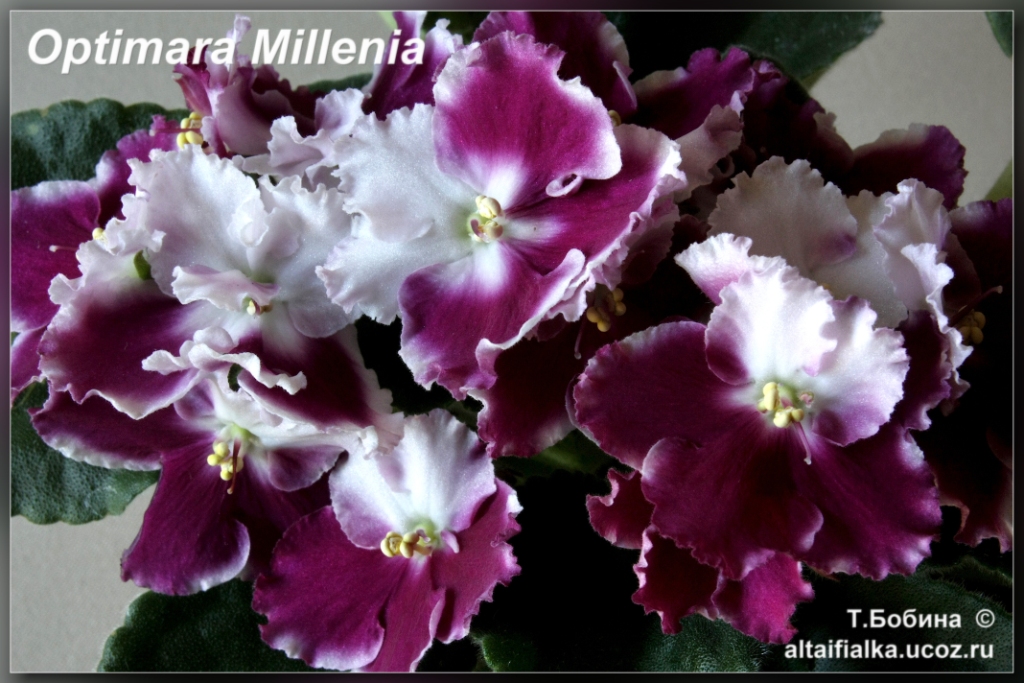 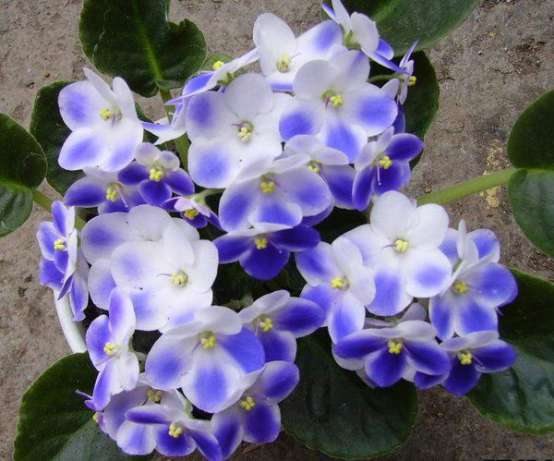 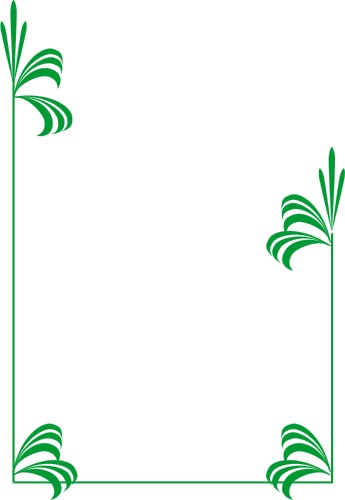 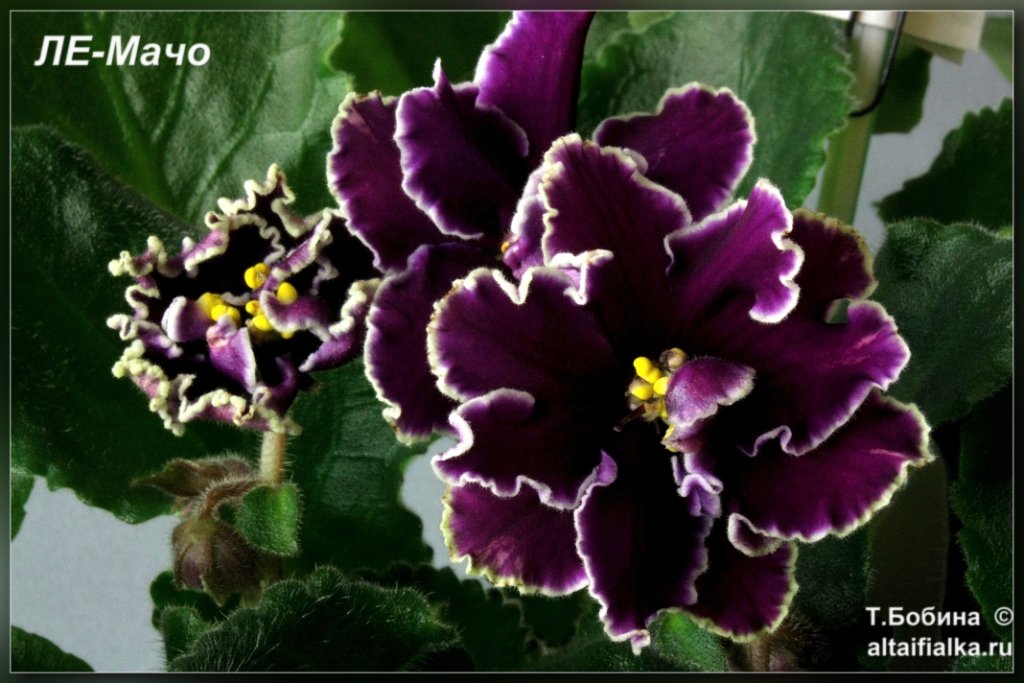 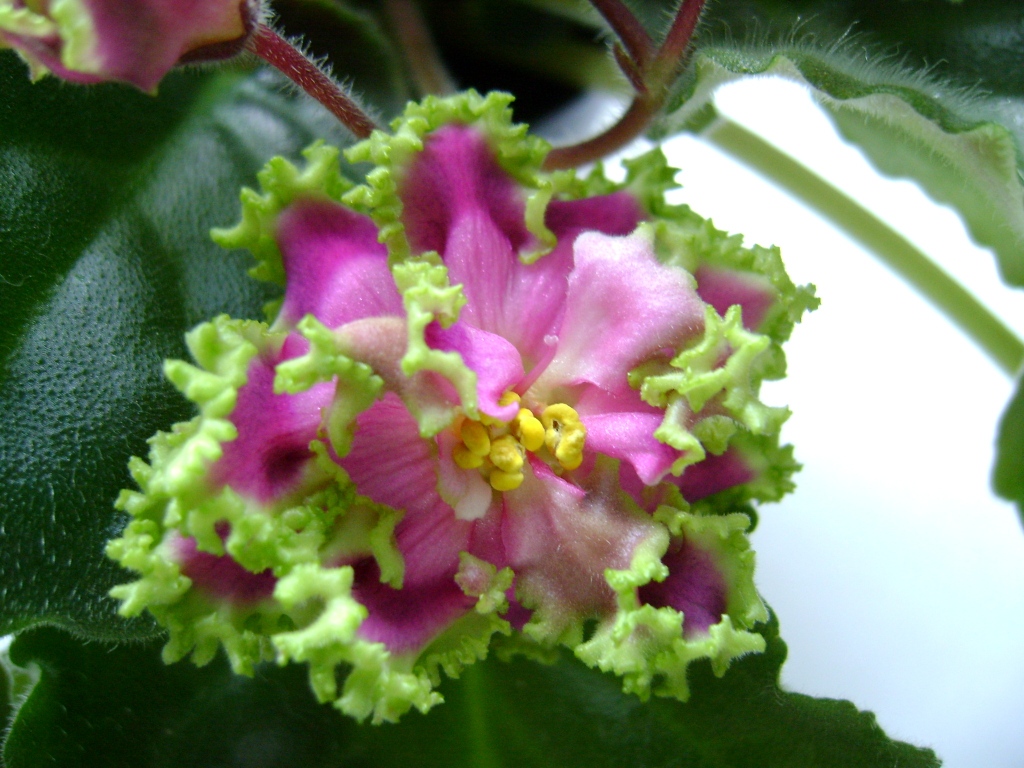 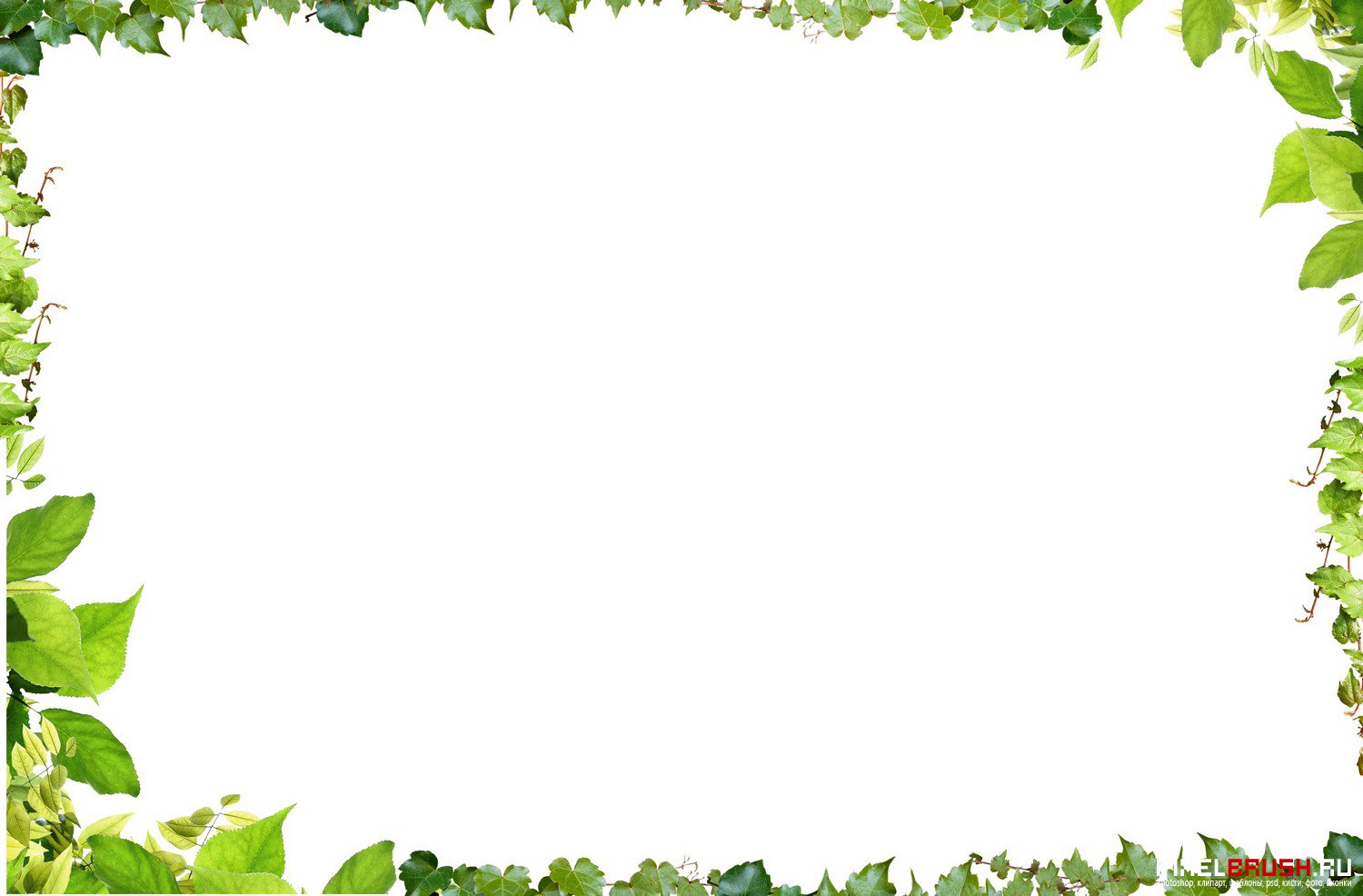 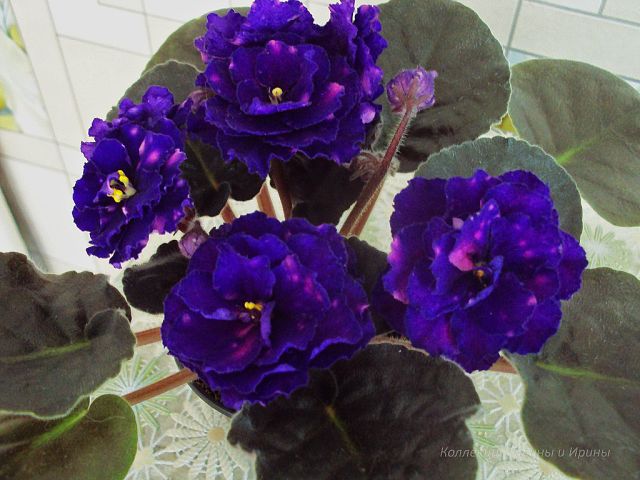 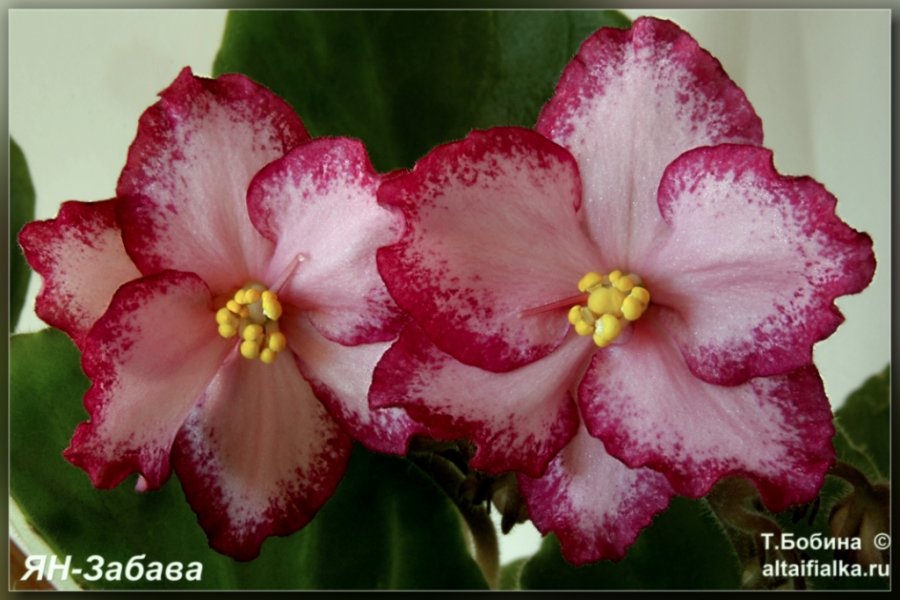 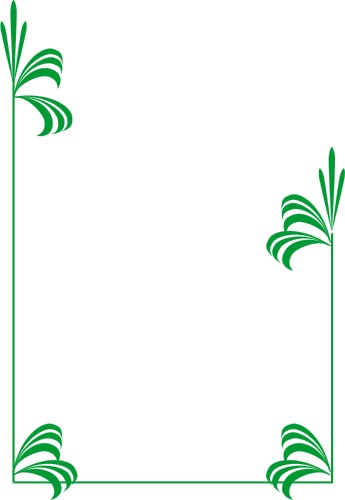 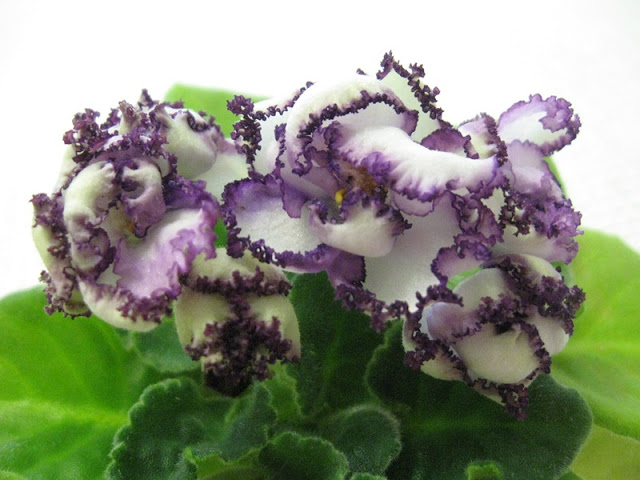 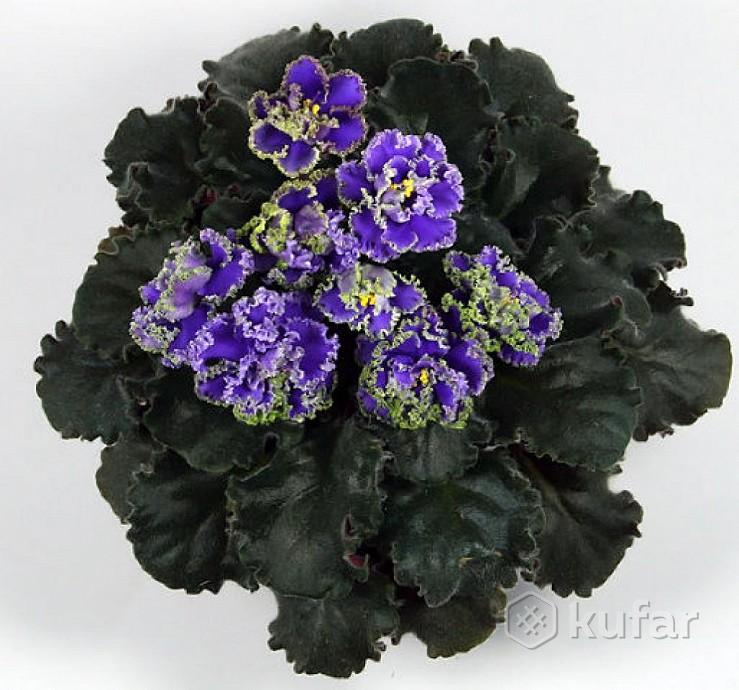 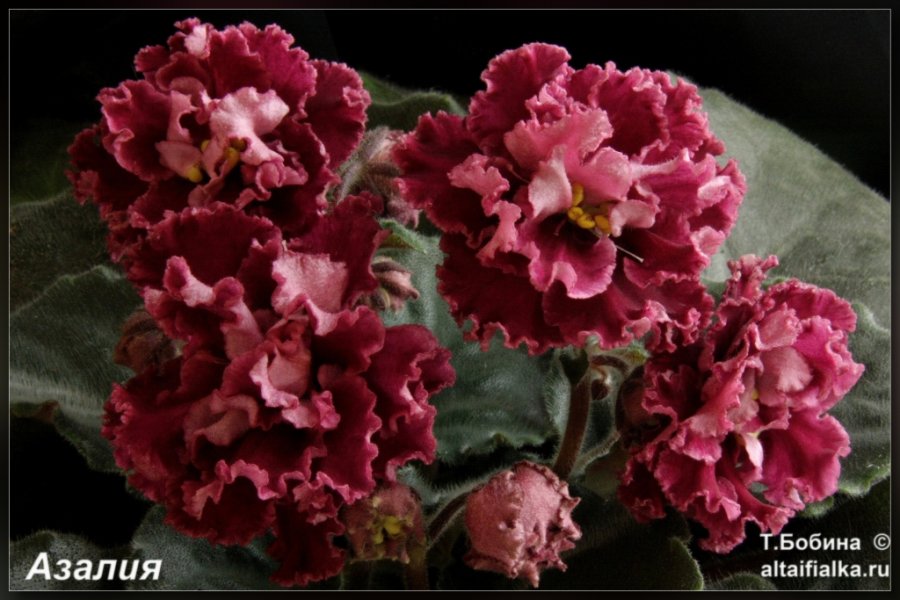 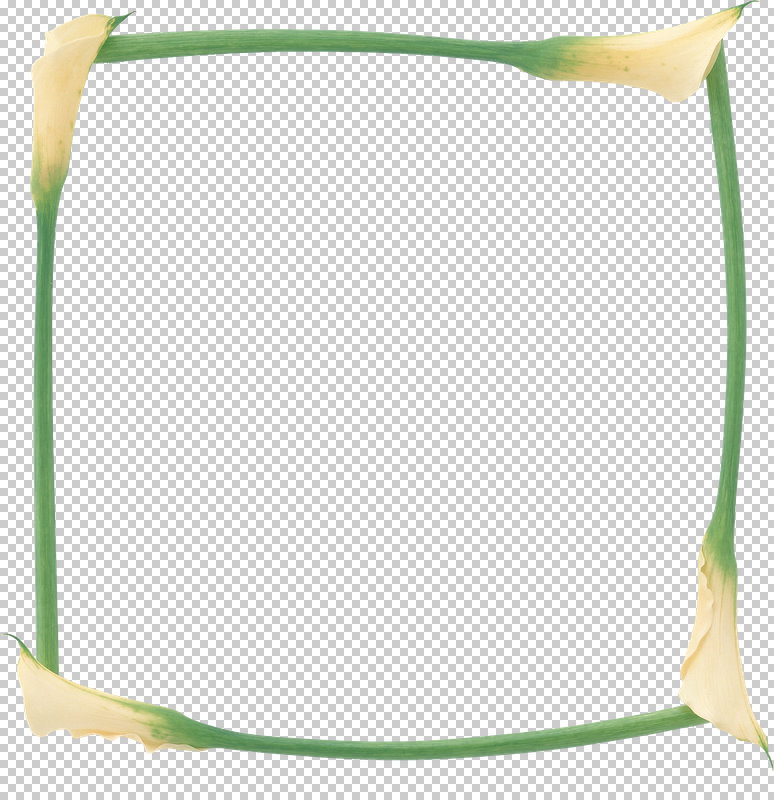 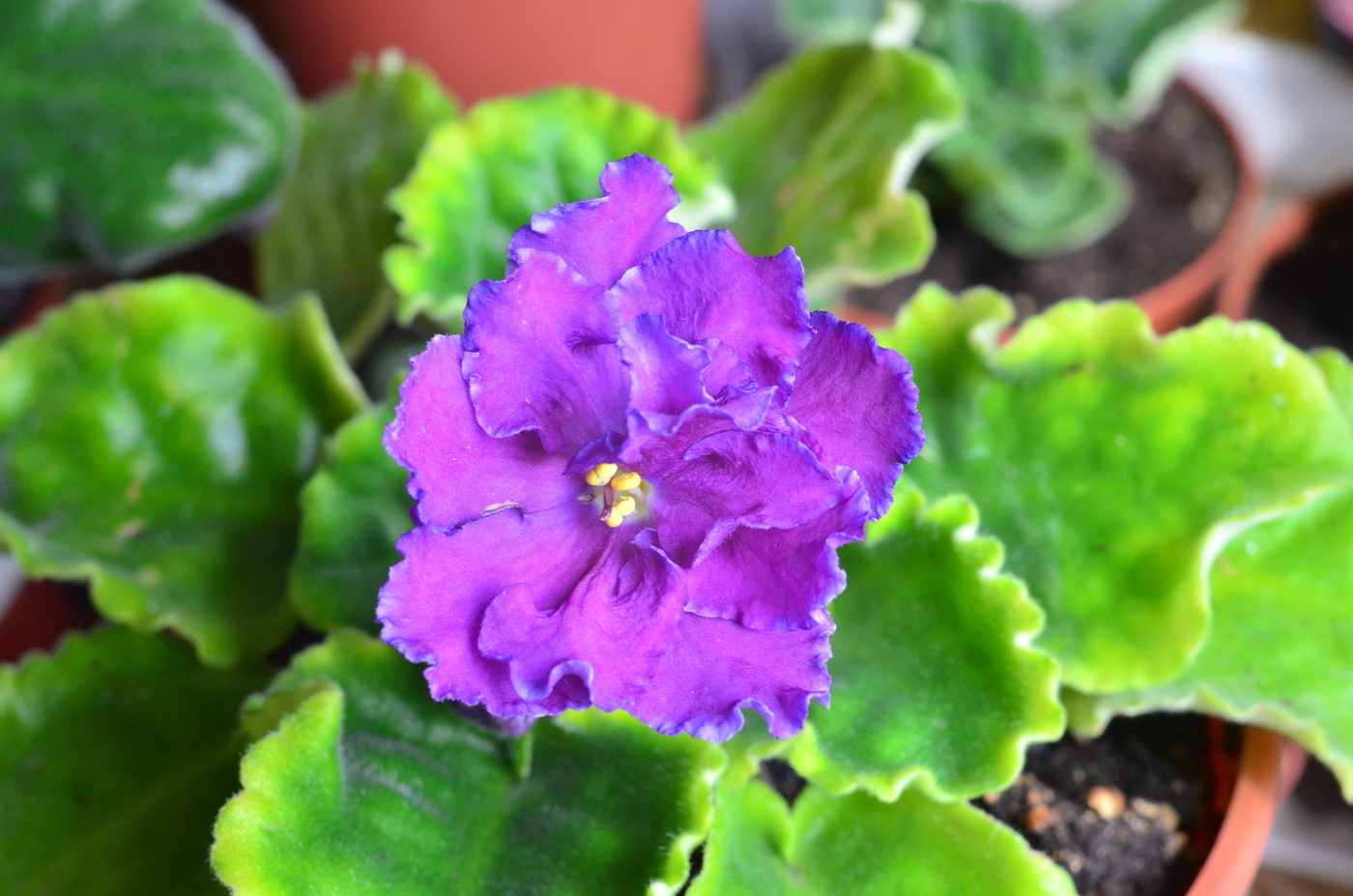 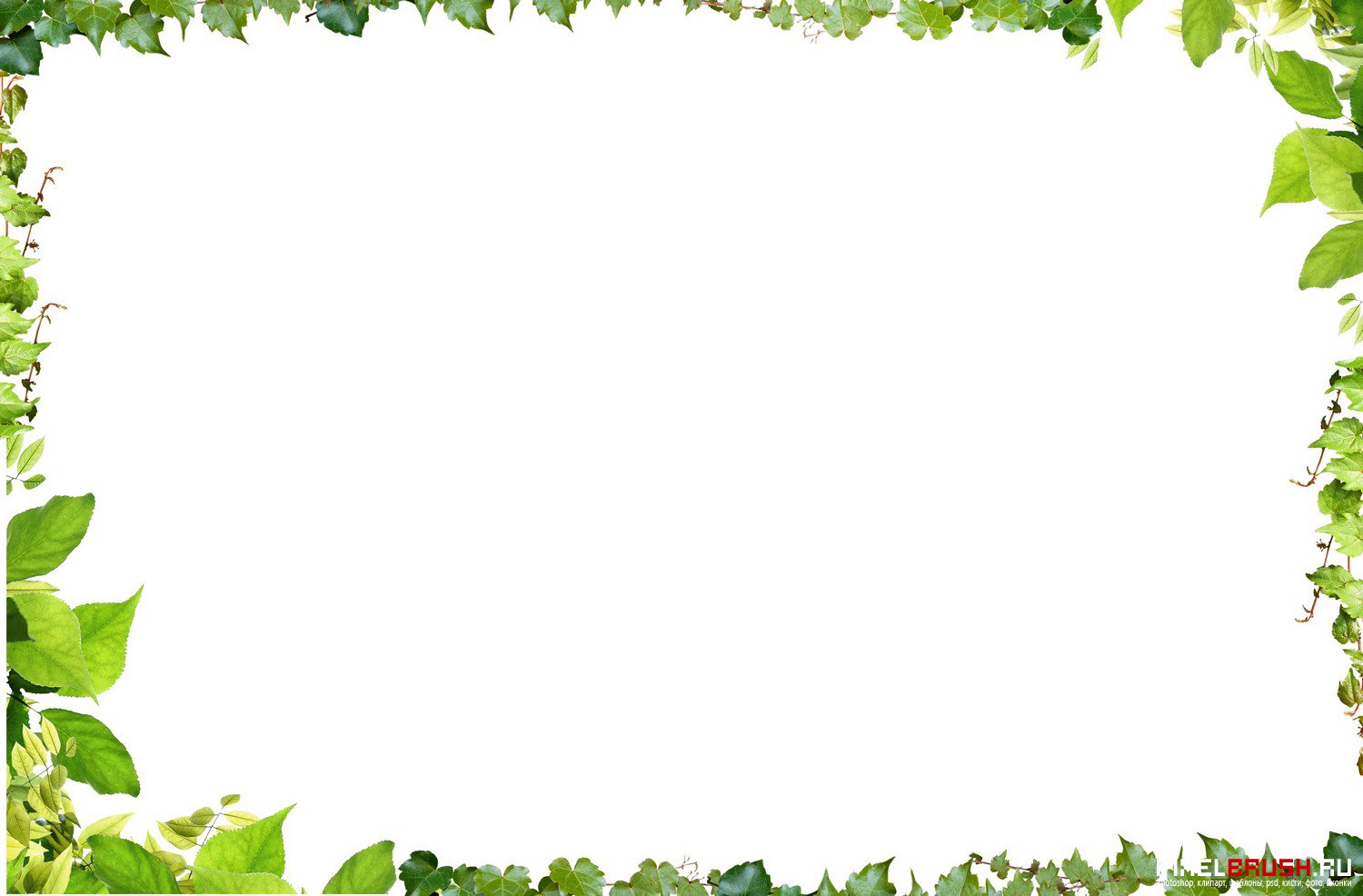 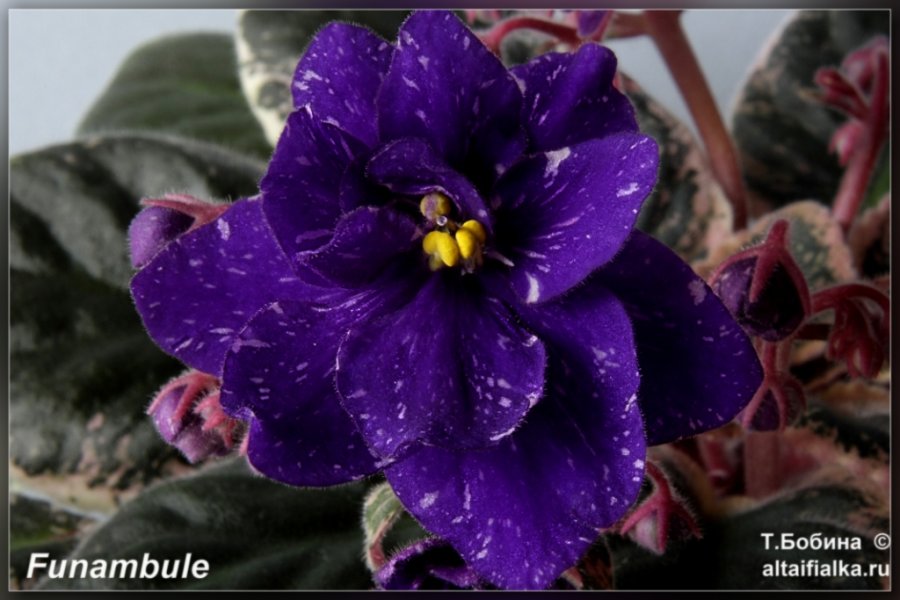 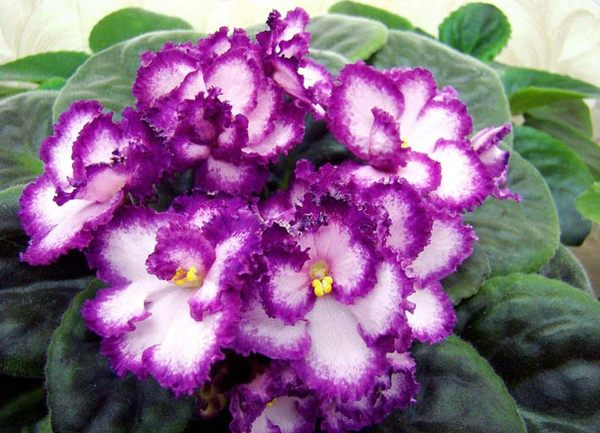 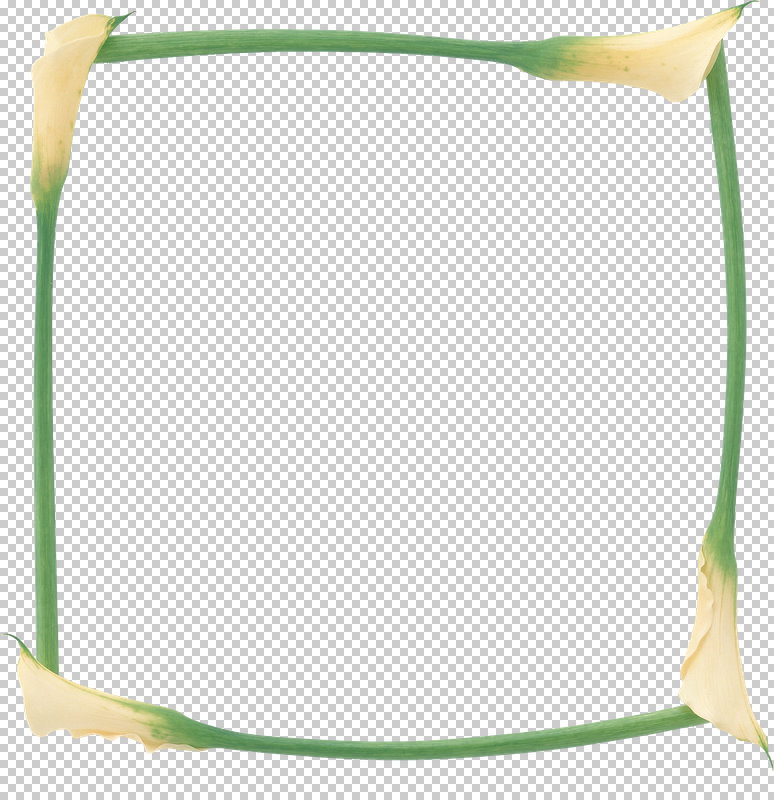 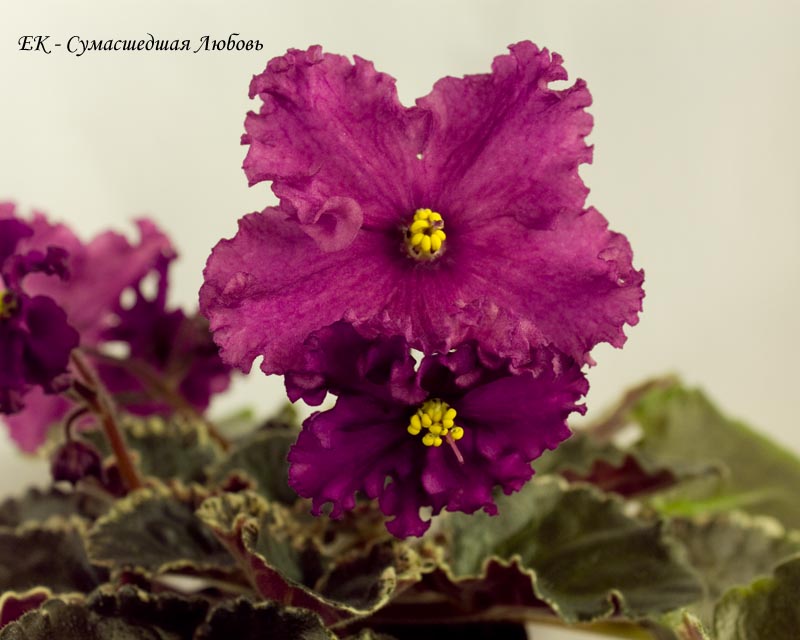 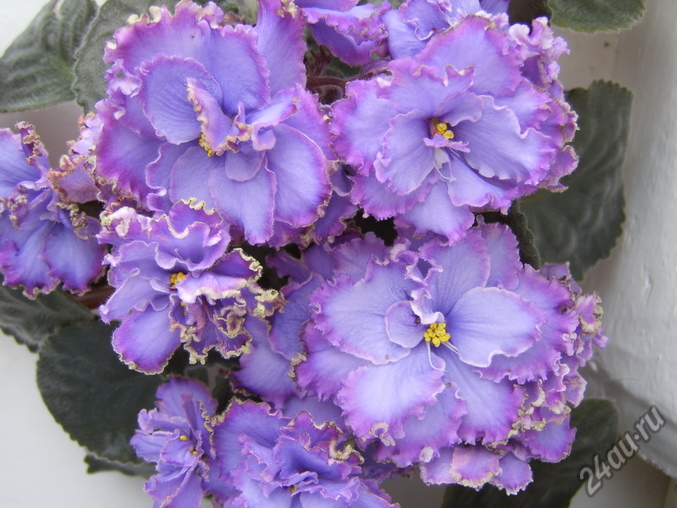 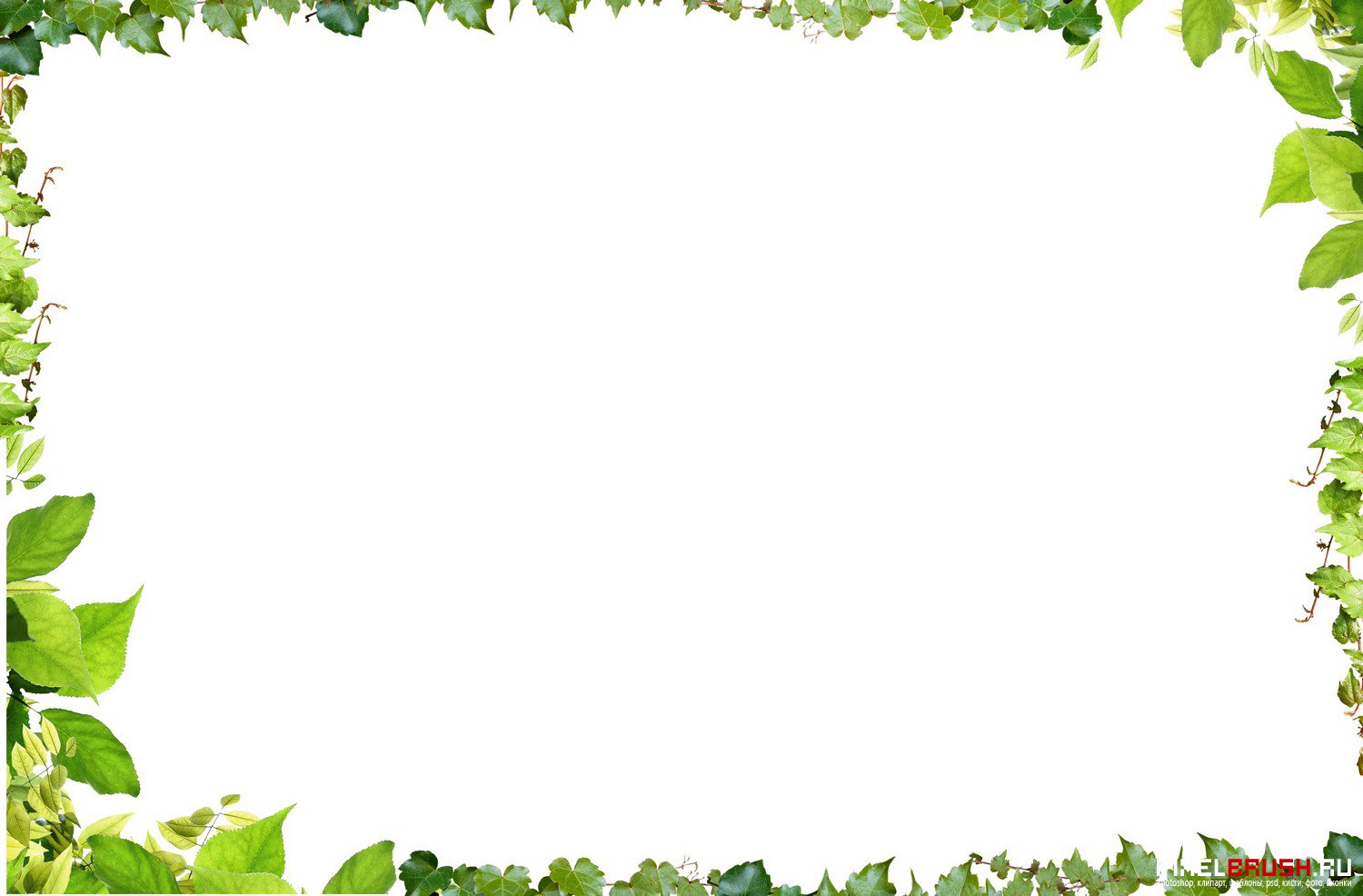 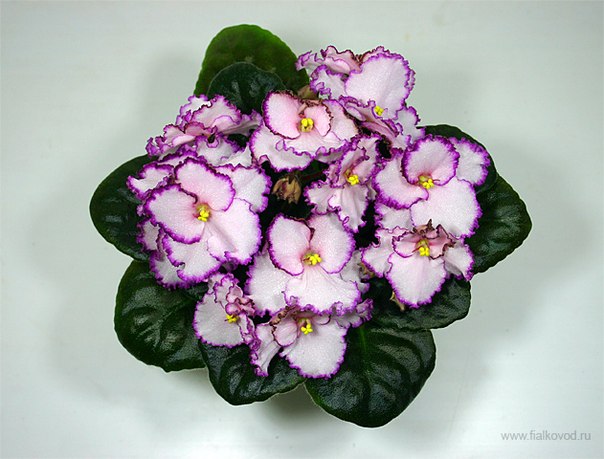 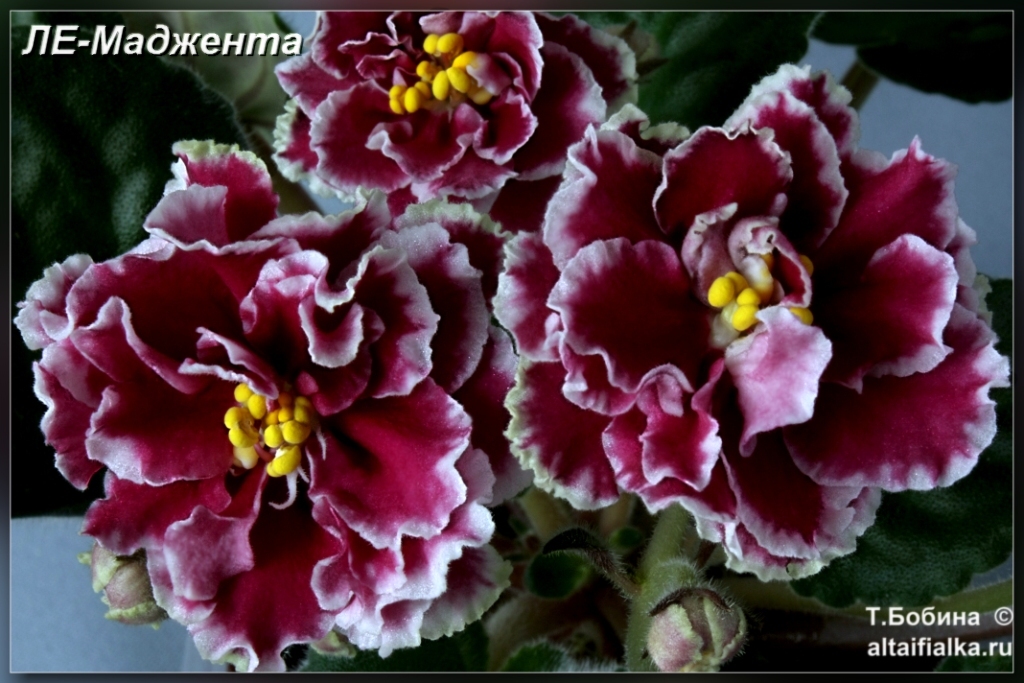 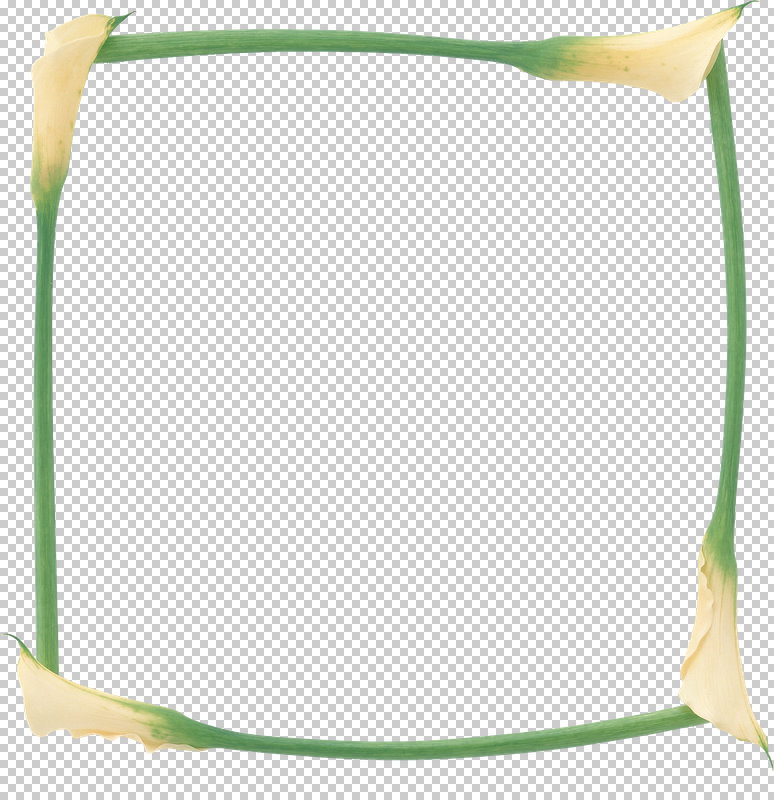 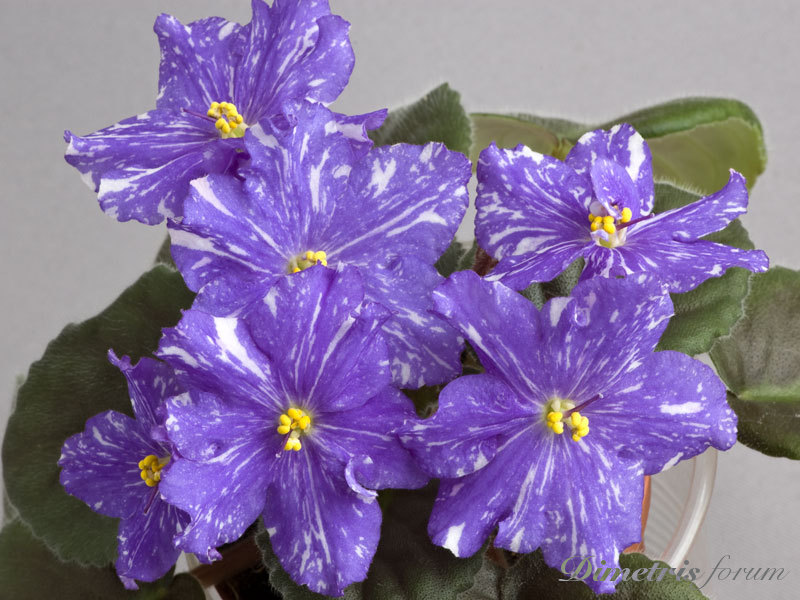 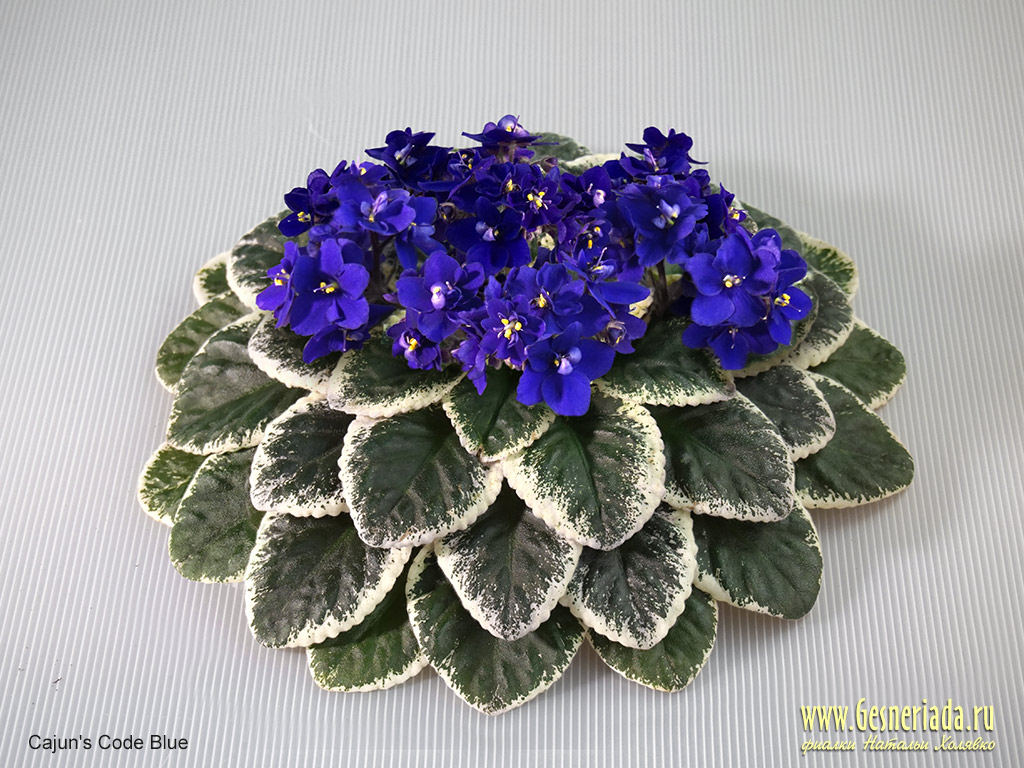 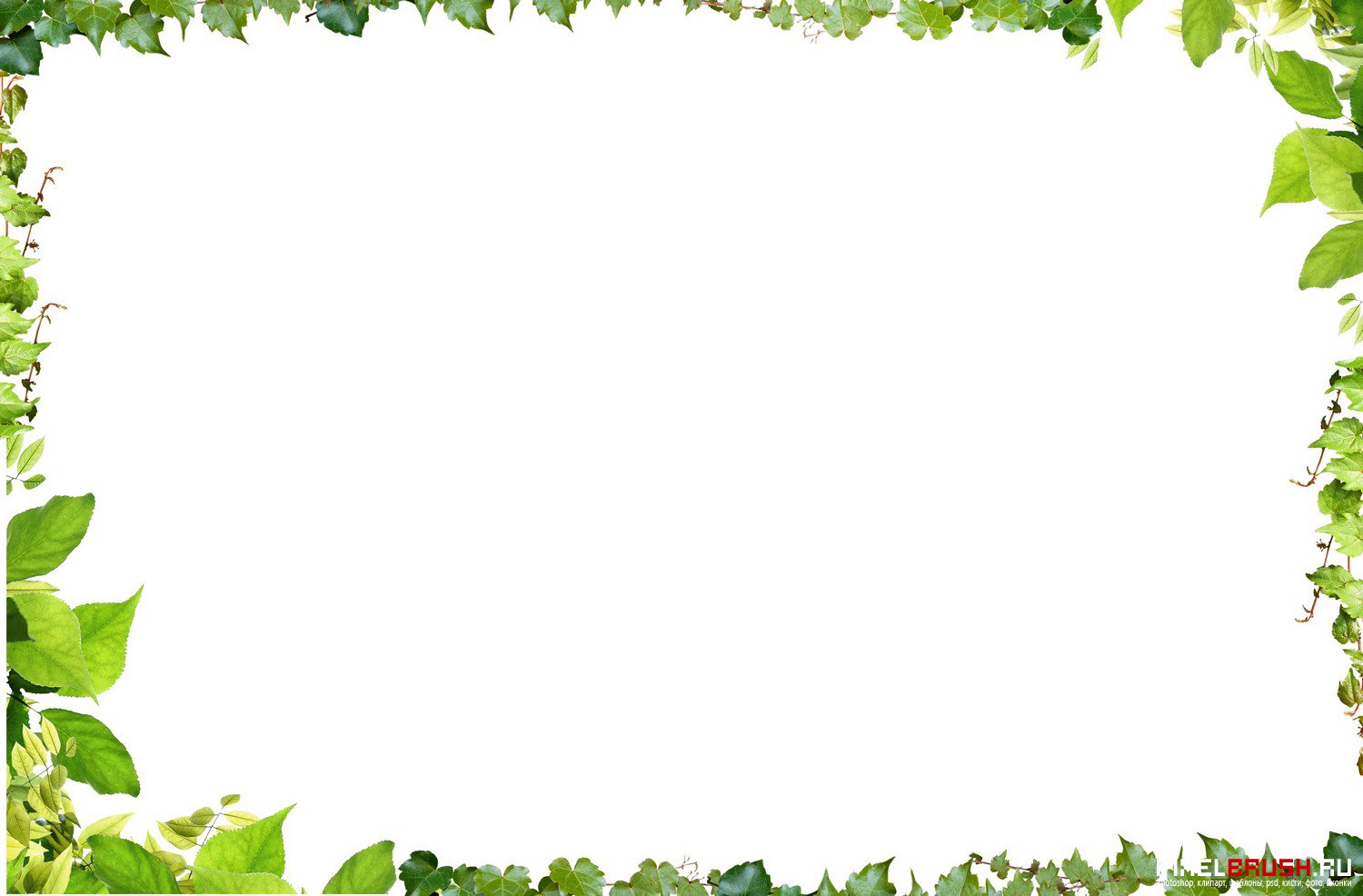 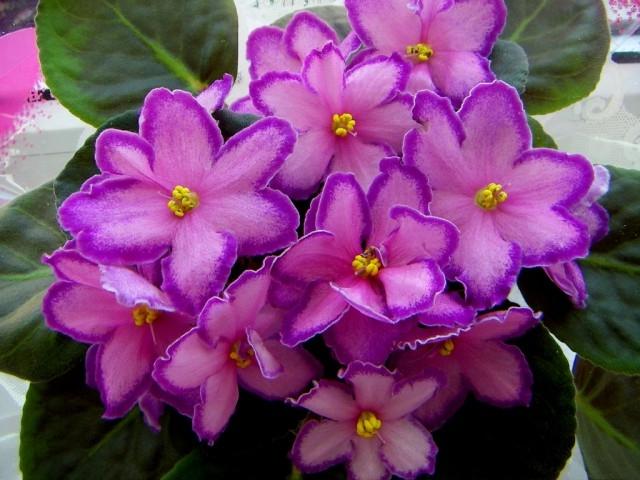 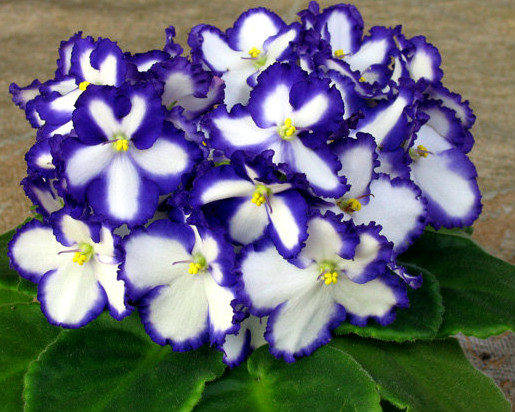 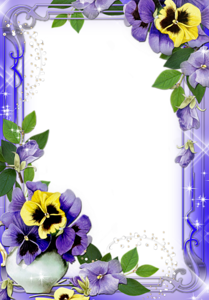 СПАСИБО 
ЗА  ВНИМАНИЕ